高等工程教育转型与工科专业建设的实践逻辑
马 廷 奇
武汉理工大学教科院
matq@whut.edu.cn
2017.7.23
目  录
一、专业建设的实践逻辑：高等工程教育转型的核心
二、需求导向下的工科专业建设的实践性逻辑
三、政策导向下的工科专业建设的实践性逻辑
四、制度创新：工程实践逻辑导向下的工科专业建设模式
一、专业建设的实践逻辑：高等工程教育转型的核心（1）
我国高等教育正处于转型发展的深刻变革之中：《国家中长期教育改革和发展规划纲要（2010-2020年）》
高等教育转型：高等教育的结构形态、发展方式、体制机制的变革；高等教育思想观念、发展理念、目标体系的转变，等。
人才培养职能：高等教育转型主要体现为以人才培养模式为核心的教育体系的变革。
高等教育转型不是一蹴而就的过程，是一个长期的、渐进的变革过程。转型也不会自动发生、自主演变，而是一个主动求变求新的过程。
一、专业建设的实践逻辑：高等工程教育转型的核心（2）
高等教育工程转型表现在两个层面：
一是在宏观上高等工程教育转型是整个高等教育体系转型的一部分，表现为高等工程教育由外延型发展模式转向内涵型发展模式转变。“大而不强”——“提升质量”
二是高等工程教育人才培养范式的转型，即由传统的科学范式向工程范式的转型。
工程教育范式变革：技术范式时期（1949-1980年代）、科学范式时期（1990年代-2010年）、工程范式时期（2010年至今）
当前正处于科学范式与工程范式并存，以及工程范式的实践探索时期。
工程教育范式：重视工程教育的实践性和创新型，从传统的注重工程科学和工程基础教育转向工程实践教育，从侧重培养工程科学家转向重点培养工程师。
一、专业建设的实践逻辑：高等工程教育转型的核心（3）
20世纪80年代美国倡导“回归工程实践”： “大工程观”的工程实践教育范式。
回归工程不是回归技术、回归实践或生产应用，而是强调工程教育的综合化、系统性、实践性；回归工程不是原初状态的“回归”，而是工程教育应有本义的“回归”，是对传统的工程科学教育偏离工程实践性的“纠偏”。。
人才培养范式的转型是宏观层面转型的实践具体化。
本文所指的高等工程教育转型主要是指人才培养范式的转型。
一、专业建设的实践逻辑：高等工程教育转型的核心（4）
专业是人才培养的基本单元，也是工程教育人才培养范式转型的载体。工程教育人才培养范式的实践性也是通过专业建设的实践性来体现的。
狭义的专业建设与广义的专业建设。
不同的专业建设价值取向、建设内容和建设方式←←不同的人才培养目标取向，以及社会对人才需求的不同标准。
工科专业建设的工程逻辑就是以工程教育的实践性、创新性、综合性为人才培养的价值导向，从传统的学术性导向的专业建设模式转向工程实践导向的专业建设模式，培养具有跨学科知识结构、能够创新性解决工程实践问题的工程科技人才。
二、需求导向下的工科专业建设的实践性逻辑（1）
工程专业建设的市场需求表现在两个层面：一是生源市场需求：学生报考工科专业的意愿以及高质量生源的数量；
二是社会人才市场需求：社会对工科专业毕业生的数量与质量要求。
从理想状态而言，生源市场需求与社会人才市场需求是一致的，但实际上，二者并非完全一致，生源市场只能部分或在一定程度上反映人才市场的需求。
人才市场需求还可以分为当下市场需求和潜在市场需求。
工科专业的服务面向主要是实体经济，其中制造业是工科专业服务面向的主体，制造业发展战略及其对工程科技人才的需求是工科专业建设的目标导向。
二、需求导向下的工科专业建设的实践性逻辑（2）
后金融危机时代，我国制造业发展面临着内外部因素的挑战：发达国家再工业化战略、发展中国家推进工业化进程、“双重挤压”；我国制造业“大而不强”、技术层级参差不齐。
“中国制造2025”：制造大国向制造强国、中国制造向中国创造、中国产品向中国品牌的转型升级；高端装备领域以及智能制造的“弯道超车”， 中低端制造的升级改造。
在工业4.0时代：智能化、虚拟化、数字化技术；柔性化生产、个性化生产；制造业与环境保护、社会伦理、新材料、新能源之间的横向联系常态化；
未来工程师所面对不仅仅生产领域的常规性问题、局部性问题，更多是全局性问题、综合性问题和非线性问题。
未来工程师具有复合型知识结构、创新性地解决工程实践问题的能力，是不同传统制造业人才市场需求的“新工科”人才。
二、需求导向下的工科专业建设的实践性逻辑（3）
工科专业建设不能仅仅局限于专业结构的调整或专业数量的增减，而是要着力构建适应制造业转型升级需要的“新工科专业”。
“新工科”：新兴、新型、新生
“新工科专业”的“新”体现为两个层面：
一是新设战略新兴产业相关专业或未来发展重点的制造业领域相关专业；
二是对传统专业进行适应制造业发展需要的升级改造，包括调整专业培养目标的、更新教学内容与课程体系、拓宽专业口径、创新人才培养模式，等等。
二、需求导向下的工科专业建设的实践性逻辑（4）
我国工科专业建设以及人才培养的主要问题不是总量问题，而是结构性问题。
结构性问题的直接表现就是结构性失业。也就是说，不是制造业人才市场的需求不足的问题，而是人才市场需求难以有效满足的问题。
未来5-10年，我国重点发展的十大制造业领域普遍“人才短缺”，其中，新一代信息技术产业、高档数控机床和机器人、新材料三个领域人才缺口最大，到2020年分别缺口750万人、300万人、300万人，到2025年分别缺口950万人、450万人、400万人。
二、需求导向下的工科专业建设的实践性逻辑（5）
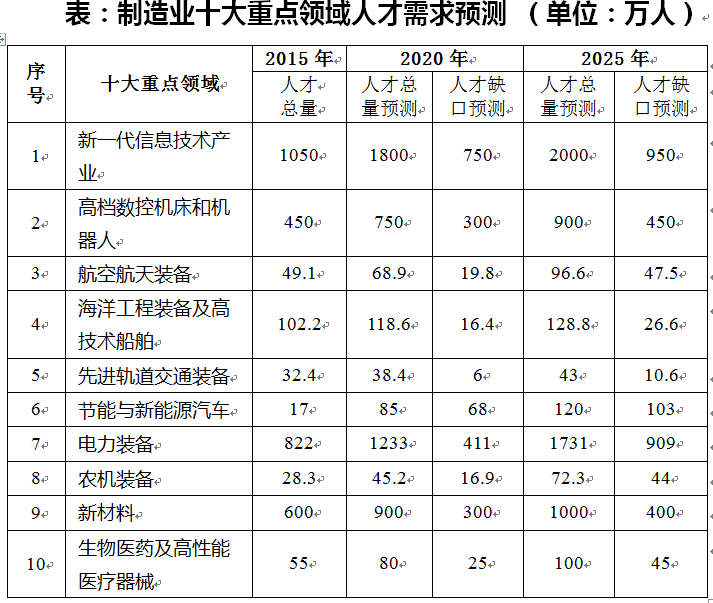 数字来源：《制造业人才发展规划指南》（教育部 人力资源和社会保障部 工业和信息化部）
二、需求导向下的工科专业建设的实践性逻辑（6）
“中国制造2025”：工程教育的结构性问题的主要方面在供给侧结构性问题，直接表现就是工程教育与制造业人才市场需求脱节，工程专业建设滞后于制造业转型升与结构调整。
以供给侧结构改革、治理结构性失业的办法推进工科专业建设。
一是通过工科专业教育范式改革，提升专业教学质量——减少因为质量问题而导致的结构性失业；二是通过新建战略新兴产业相关专业以及制造业重点建设领域相关专业，优化工科专业结构——减少因为数量问题而导致的结构性失业。
三、政策导向下的工科专业建设的实践性逻辑（1）
从2010年以来，我国先后经历“设置战略新兴产相关专业-卓越工程师培养教育计划学科专业-新工科专业” 工科专业建设的“三步曲”。
2009年下半年正式提出“战略性新兴产业”的概念；2010年政府工作报告：“大力培育战略性新兴产业”作为“转方式”、“调结构”的工作重点；在国家“十二五”发展规划确立为“转型升级，提高核心竞争力”的基本途径。“十二五”、“十三五”战略性新兴产业发展规划。
战略性新兴产业：人工智能、量子通信、脑科学、深海装备、航空航天、机器人、新材料、大数据、信息安全
三、政策导向下的工科专业建设的实践性逻辑（1）
教育部在2010年3月及时发布了申报和审批战略性新兴产业的通知，要求在信息网络产业、新材料产业、农业和医药产业、空间、海洋和地球探索与资源开发利用等领域设置新专业。同年7月公布了相关本科专业名单。
共有84所高校设置了140个专业；985高校54个，211高校48个，一般地方高校38个；同一专业名称的分类合计后共有25个专业。
设置战略性新兴产业相关专业的目的：应对国际金融危机催生的新的产业革命和科技革命、抢占经济科技制高点、弥补未来新经济发展的人才需求短缺。
设置战略性新兴产业：工科专业建设的外延式发展范畴→卓越工程师培养教育计划学科专业建设：内涵式发展的范畴。
三、政策导向下的工科专业建设的实践性逻辑（2）
“卓越工程师培养教育计划”是与设置战略性新兴产业相关专业同步的，属于《国家中长期教育改革和发展规划纲要（2010-2020年）》和《国家中长期人才发展规划纲要（2010-2020年）》的重大改革项目。
2011年、2012年、2013年，教育部先后公布了两批卓越工程师培养教育计划高校名单、三批学科专业名单，涉及27所985工程高校，42所211工程高校，142所一般地方高校，专业布点1257个。
“卓越计划”有三个特点：一是参与高校的多层次性。二是注重专业内涵建设——“专业升级改造”。三是注重专业人才培养模式创新（工程能力）。
与设置战略性新兴产业相关专业相比，“卓越计划”学科专业建设旨在提升工程教育人才培养质量，建设现代高等工程教育体系，促进从工程教育大国走向工程教育强国。
三、政策导向下的工科专业建设的实践性逻辑（3）
“卓越计划”学科专业建设试图突破传统的工程科学教育范式，我国工科专业建设开始向工程实践教育范式转型。
经济产业结构的深度调整、第四次产业革命和科技革命、工业4.0时代、在2015年颁布实施“中国制造2025”战略、以创新驱动为核心的“新经济”： “新理念”、“新结构”、“新模式”、“新标准”、“新体系”为标志的“新工科”建设开始纳入高等工程教育转型发展的视野。
“新工科”建设没有统一的政府政策行动。“复旦共识”-“天大行动”-“北京指南”——利益相关者的共识 。
2017年6月，教育部办公厅发布《关于推荐新工科研究与实践项目的通知》。与卓越计划相比，参与高校更广泛，更为注重多样化、多层次的工程教育模式的实践探索。。
新工科建设是与卓越计划一脉相承的，都是着眼于未来卓越工程师的培养，新工科建设是新的时代背景下对卓越工程师培养认识和改革的深化。
三、政策导向下的工科专业建设的实践性逻辑（4）
“三步曲” 既反映了经济产业结构调整尤其是制造业发展对高等工程教育人才培养不断变革的新要求，也反映了工科专业建设为适应产业转型和制造业发展而逐渐转型发展的过程。
高等工程教育转型发展以及工科专业建设实践不仅仅是专门的工程教育政策作用的结果，高等工程教育政策是宏观的产业发展政策以及高等工程教育政策的反映。
经济产业结构调整、创新驱动的生产方式转换、战略性新兴产业发展、中国制造2025战略及其相关政策以及制造业未来发展对人才的需求；工科专业建政策设是在宏观高等教育政策的具体化。
2007年教育部、财政部联合发布实施“高等学校本科教学教学质量与教学改革工程”、2012年教育部发布《关于全面提高高等教育质量的若干意见》（高教30条）、2012年教育修订发布普通高校本科专业目录及其设置管理规定、新一轮本科教学审核性评估、卓越计划通用标准、专业认证标准、2016年我国申请加入华盛顿协议。
四、制度创新：回归工程实践导向下的工科专业建设路径（1）
专业是高校的专业，是高校办专业，不是政府办专业，也不是社会办专业。高校是工科专业建设的主体。
政府不是插手高校的具体的专业，更不是对高校专业进行管制；给予高校充分的专业建设自主权。
市场是引导高校工科专业建设的力量，市场需求是促进高校工科专业建设的信息来源。
高校工科专业建设涉及三个权力主体，即高校权力、政府权力和市场权力。
四、制度创新：回归工程实践导向下的工科专业建设路径（2）
从供给侧结构改革的视角，高校工科专业建设有两种视角：一是弱化政府职能以及政策的作用，用市场的力量来促进高校专业建设和专业结构调整。
二是对工科专业建设机制进行系统性的制度创新，就是改革创新，解决政府、市场、高校的职能定位以及相互之间的关系。
前一种视角强调的是高校通过市场需求信号以及市场需求竞争而不是政府规划建设来提升质量。现在的关键问题是不是没有或缺少市场需求，而是因为高校市场反应滞缓，政府干预过度等更为复杂的问题。后一种视角主要是基于多元利益相关者的框架性描述，实践中更需要综合性的改革和制度创新。
四、制度创新：回归工程实践导向下的工科专业建设路径（3）
首先，政府的职能主要不应该将工科专业政策性地分等，而应该从干预微观的高校专业设置或充当专业设置的主体的状态，转变为高校、行业企业等作为工科专业建设的主体；由市场需求引导高校专业建设、高校工科专业人才培养的结构性改革满足市场需求的结构性变化，从而达到工科专业建设的良性循环，达到新的供需动态均衡。
高校由以往的政府通过“计划”、经费、声誉等政策性刺激驱动的专业建设模式，转向高校根据国家以及区域产业发展战略和自身学科优势与特色的内驱的专业建设模式。
外在的激励发展模式本质上是政策导向下的重点建设模式，着眼于少数高校或少数专业建设，而高校自主内驱的专业建设模式旨在整体高等工程教育办学水平的提升。
四、制度创新：回归工程实践导向下的工科专业建设路径（4）
“新工科”建设的主体大致分为三类高校，即综合类高校、工科优势高校和地方本科高校，基本上涵盖了所有工程教育的院校；
“北京指南”列出了24项新工科研究与实践项目，旨在指引高校根据自身实际进行多元化探索。
关键问题是如何将政策引导转化为高校的工程教育改革的自觉行为，由外在激励式专业建设模式转化为内驱式专业建设模式，充分发挥高校作为新工科建设的主体责任和基层首创精神，推动工科专业的内涵式发展。
。
四、制度创新：回归工程实践导向下的工科专业建设路径（5）
从高校层面而言，工科专业建设也涉及三种权力，即院系权力、学校权力、市场权力。
高校是“底部沉重”的社会性组织，高校基层组织是隶属于不同学科的专业；专业实际上是学院办专业，而不是教务部门办专业。
当然，学院也不是关起门来办专业，而是根据社会人才市场的现实与未来需求办专业，社会需求是专业建设的方向和动力。
理想状态而言，学院应该在专业建设中担负主体责任，因为学院作为专业的承办者以及人才培养的主体，对增减何种专业、怎样建设专业最有发言权。
因此专业建设最根本的是赋予院系专业建设的自主权，调动院系专业建设的积极性。
四、制度创新：回归工程实践导向下的工科专业建设路径（6）
学校层面的行政权力并不是可有可无。行政权力在设置什么专业、专业结构调整、专业建设资源分配、专业课程建设等方面一直占强势主导地位，学院实际上成为行政权力督促或政策刺激下的被动专业建设主体。
基于工科专业建设的实践性价值取向，工科专业内涵式建设主要有两种途径：一是通过组织再造成立跨学科工程教育中心、设立交叉或跨学科专业；二是通过教学组织形式的再造促进学生跨学科学习，由以教师为中心的课堂教学模式转向以学生为中心的项目制教学模式。
院系要主动打破固有的专业教育“藩篱”，根据社会需求和培养目标定位对工程专业教育体系进行“再设计”；同时，学校层面的行政权力要为工程专业教育体系的再设计提供组织保证、资源保证和制度环境保证。
谢      谢！